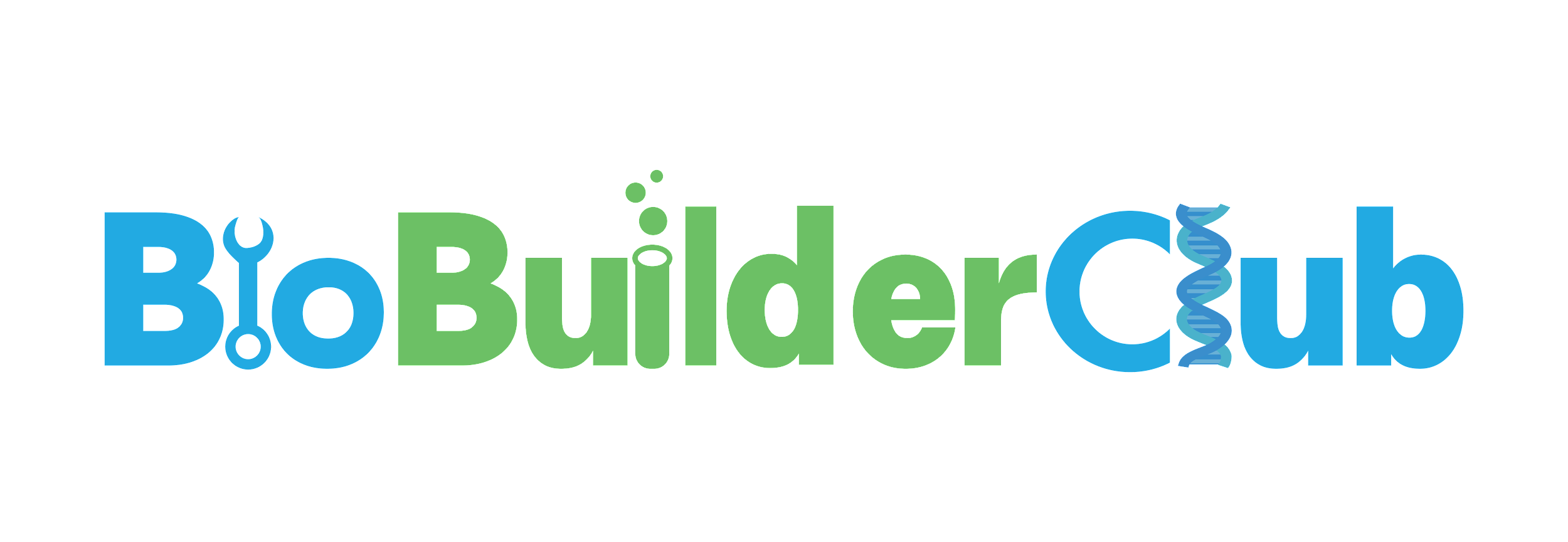 Producing a Meat-like Aroma Protein Using Genetically Engineered E. coli
Katherine Duanmu, Jomana Elghamrawy, Abi Nunes, Ian Walters, Alvin Dzoung, 
Dr. Enhua Wang (Advisor), Dr. Nathan Gardner (Arbor Biosciences) 
Academy of Notre Dame, Tyngsboro, MA, USA
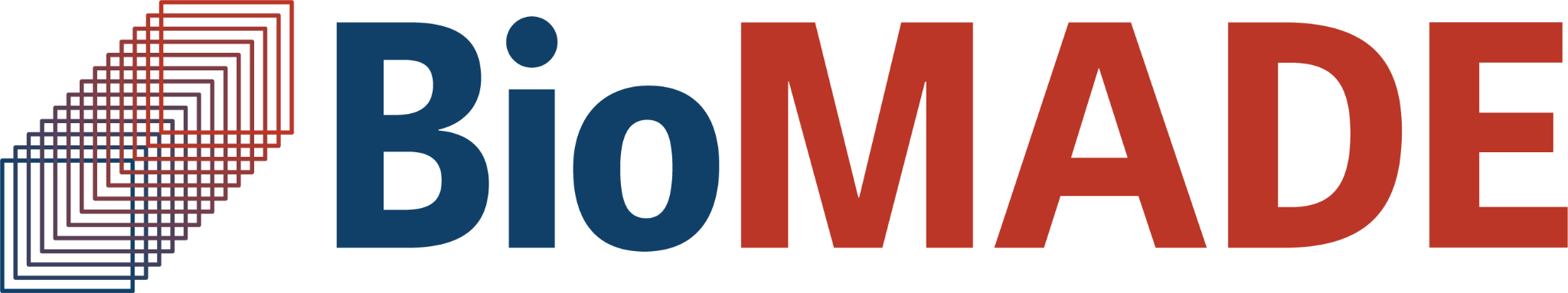 Isolate the aminolevulinic acid DNA from soybean.
Using the specific primer to get the specific aminolevulinic acid gene sequence.
Transform the aminolevulinic acid gene into E. coli to express the protein.



Isolate the heme protein from E. coli.
The meat like aroma protein would serve as a key ingredient in the plant based burger. We chose this protein because it expresses a meat like aroma that closely resembles the smell of a burger.
Abstract
We propose to have the bacteria E. coli to express the gene aminolevulinic acid. This gene expression product-protein heme would be used as a key ingredient to make plant based burger that smells and taste like meat.
Team Content
This is the second year NDA  has formed a BioBuilder Team-NDA BioLancers. There are 5 members. Poster written by Katherine Duanmu

And maybe some next steps:
Next steps for our Burger Root is experimenting with different types of vegetables such as potatoes, beans, or beets to identify which type of vegetable closely resembles the texture of Burger.
Furthermore, combinations of different vegetables can closely resemble certain types of meats such as chicken or beef.
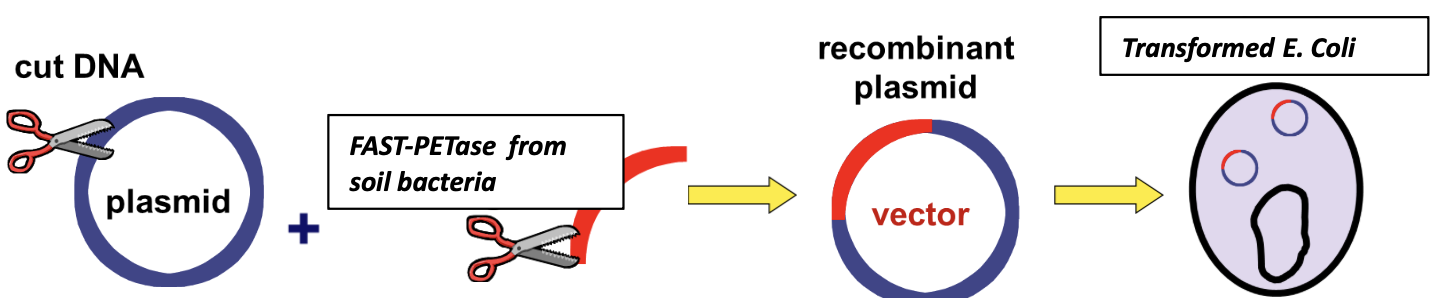 Background
The idea of BurgerRoot is designed to taste and feel like real burgers, but it's made entirely from plant based ingredients. With the rising popularity of veganism and the increasing demand for substitution options for meat, BurgerRoot offers a solution that satisfies both vegans and meat-eaters. We used the aminolevulinic acid gene to give it a smell that closely resembles a burger. The idea of BurgerRoot is designed to taste and feel like real burgers, but it's made entirely from plant based ingredients. With the rising popularity of veganism and the increasing demand for substitution options for meat, BurgerRoot offers a solution that satisfies both vegans and meat-eaters.
References and acknowledgements
We’d like to thank our BioBuilder team Mentor:  Dr. Nathan Gardner from Arbor Biosciences
https://pubmed.ncbi.nlm.nih.gov/36722474/
https://www.sciencedirect.com/science/article/pii/S2666833522000375
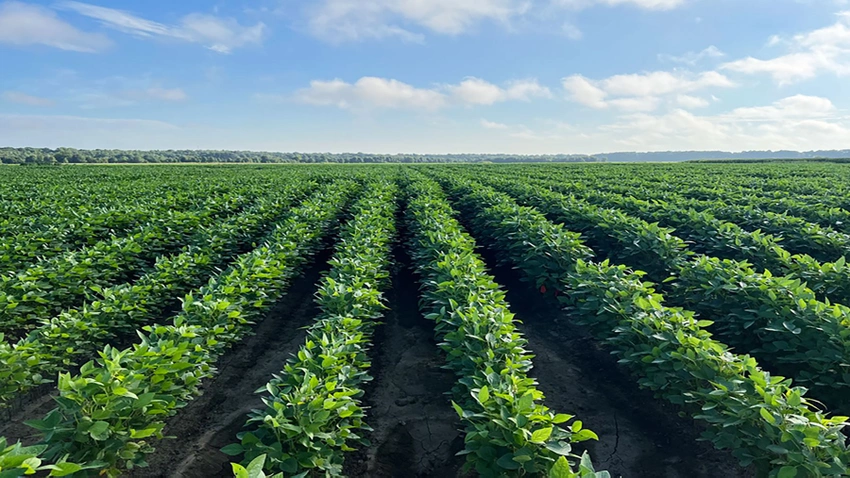 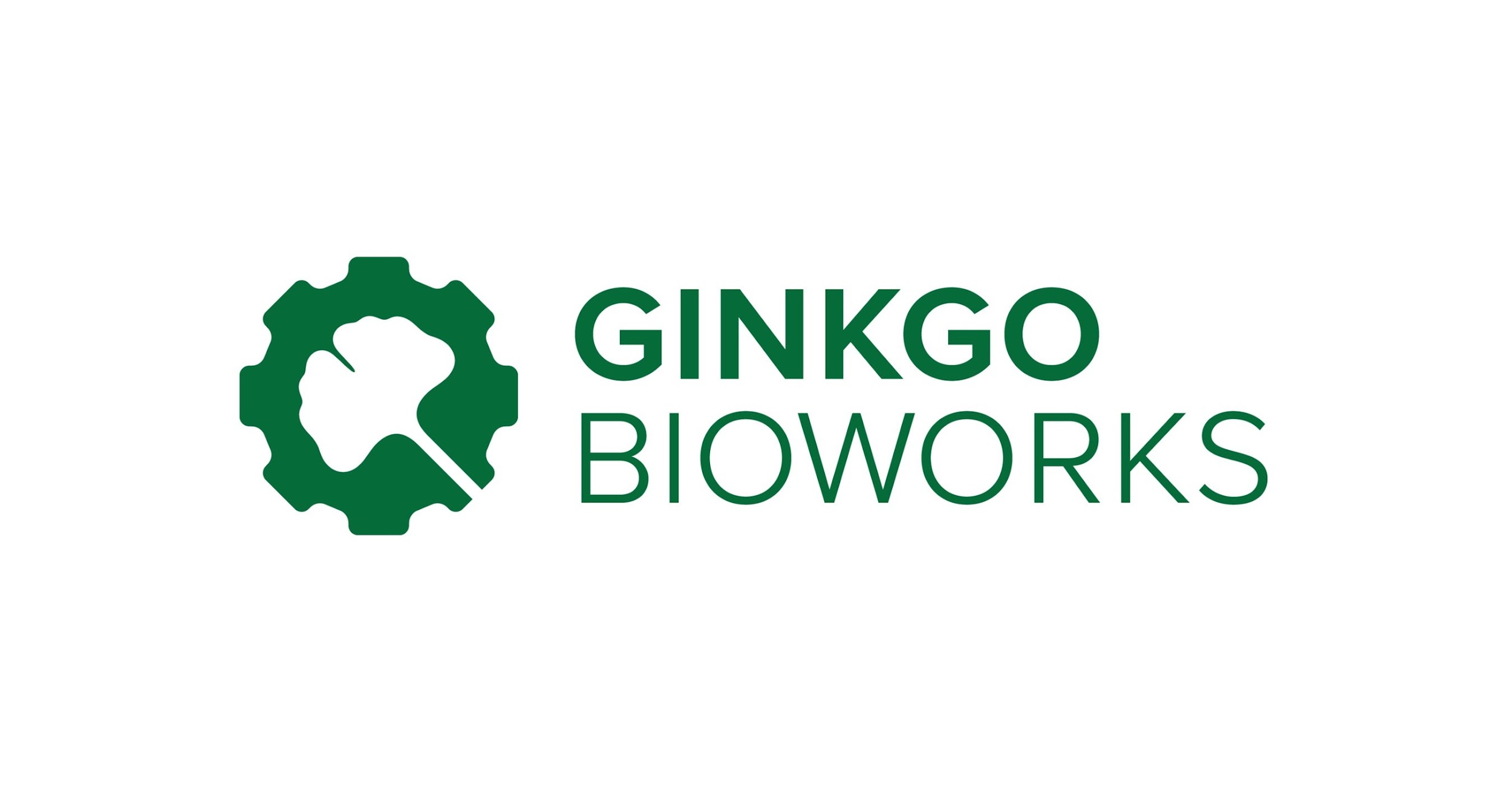 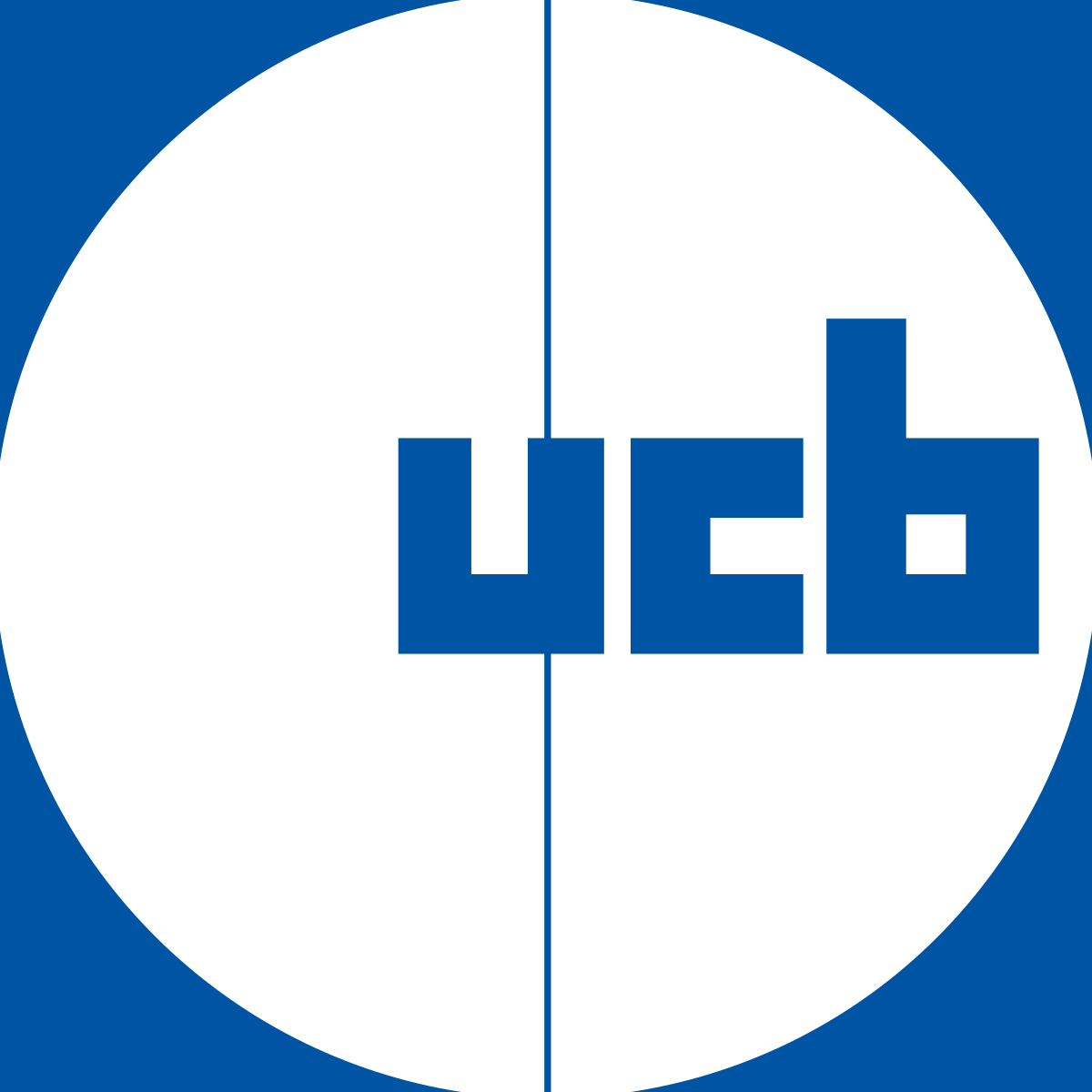 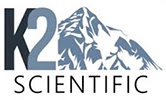 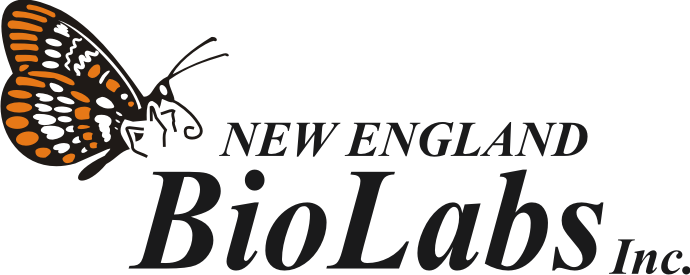 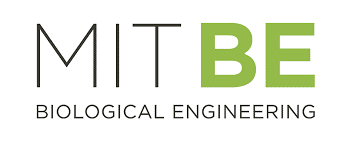 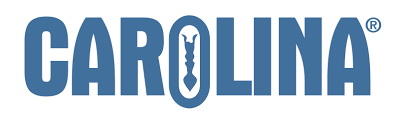